Insight      Action      ResultsPerformance Measurement Reporting System (PMRS)
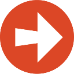 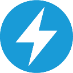 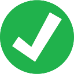 Board of Higher Education Meeting – May 7, 2019
Insight, Action, Results: Performance Measurement Reporting System
Introduction
Insight, Action, Results: Performance Measurement Reporting System
Suite of Analytic Resources
Advancing Data-Driven Decision Making
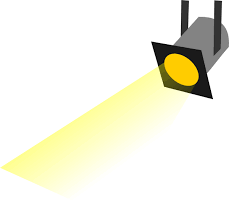 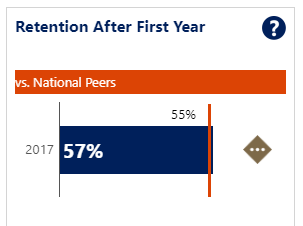 Performance
Measurement Reporting System (Public)
Spotlight Reports (Public)
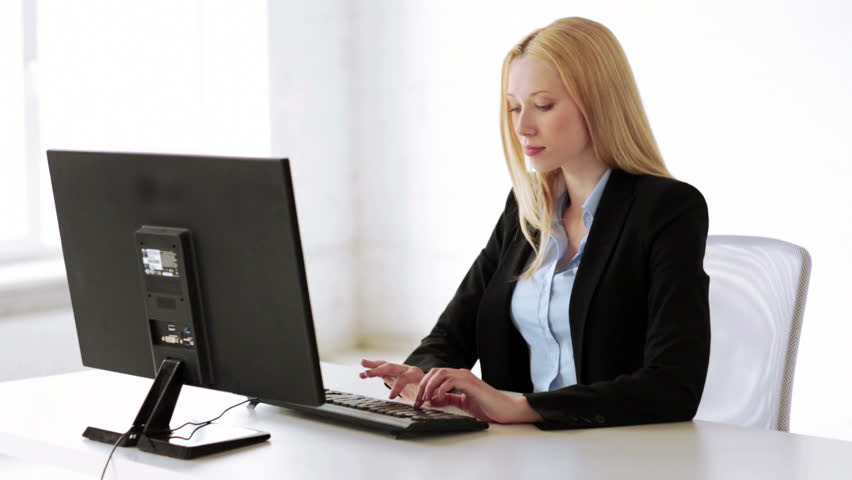 Systemwide Community of Practice for Data Analytics
Shared Data Analytics Platform
(DHE/BHE & Campuses)
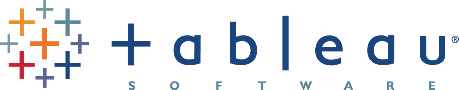 Insight     Action     Results
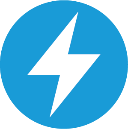 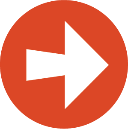 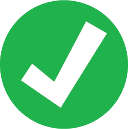 Insight, Action, Results: Performance Measurement Reporting System
Public PMRS Reports
www.mass.edu/datacenter
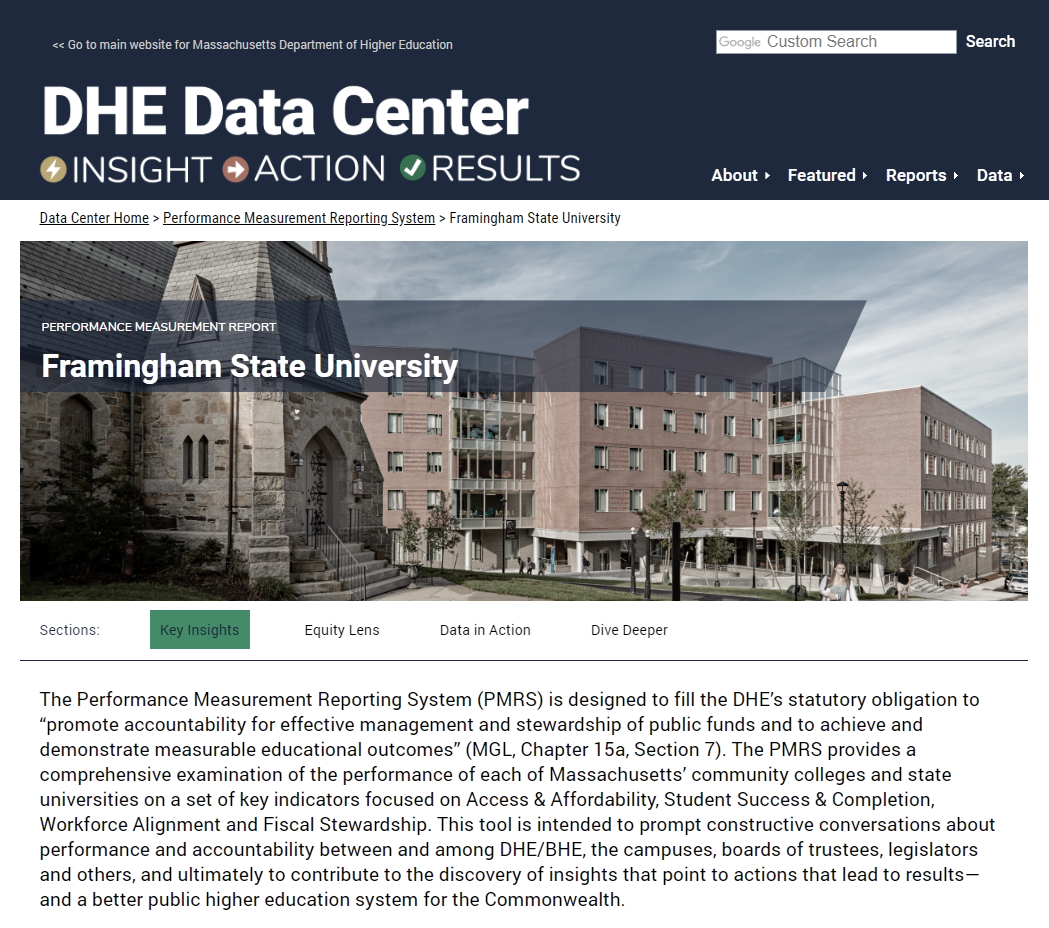 Student Success & Completion
PMRS Spotlight
RESULTS
Community Colleges
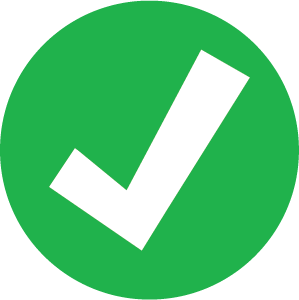 PMRS Spotlight: Student Success & Completion
Insight: Importance of First-Year Progress
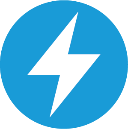 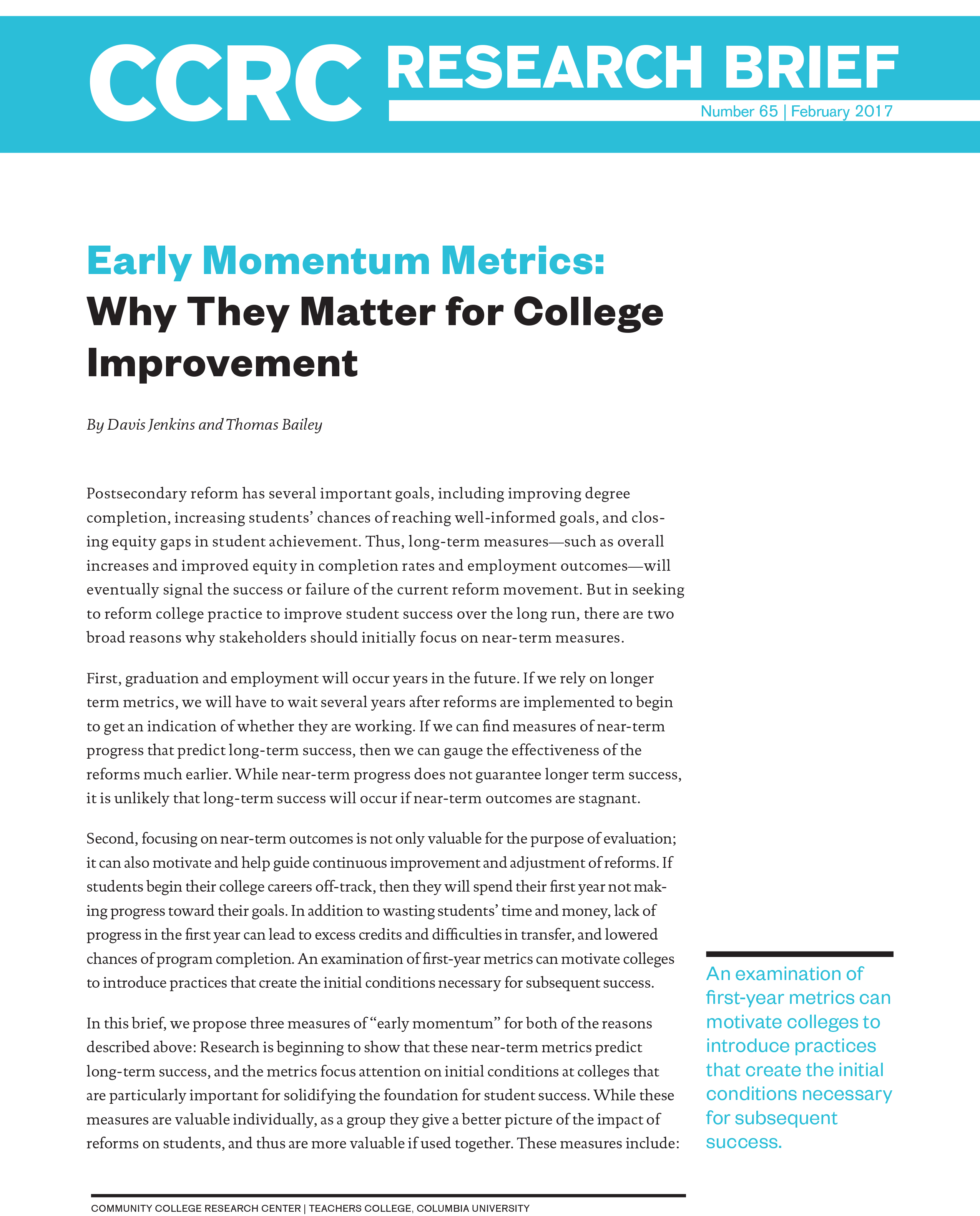 “The research … suggests that increases in these near-term momentum rates should lead us to expect improved completion rates over a longer term.”
PMRS Spotlight: Student Success & Completion
Action: Policy Implementations
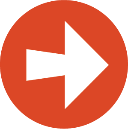 Individual campuses and the system have been implementing evidence-based practices associated with early momentum for the past decade:
Access
Aligning P-16 expectations (MassCore)
Offering dual enrollment, early college
Launching STEM Starter Academies, summer bridge programs
Remediation
Reforming placement standards
Implementing co-requisite at scale
Designing multiple math pathways
Note: Many of these innovations have been supported by DHE’s Performance Incentive Fund (PIF)
Success
Providing guided pathways (e.g., MassTransfer A2B Maps, GPSTEM)
Developing block schedules
Implementing early alert systems
Removing affordability barriers (e.g., Open Educational Resources, MASSGrant Plus)
Improving teaching through learning outcomes assessment
PMRS Spotlight: Student Success & Completion
Results: Increases in First-Year Progress Rates
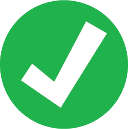 Timely Completion of Gateway Courses*
Average Rate among Community Colleges
On-Time Credit Accumulation
Average Rate among Community Colleges
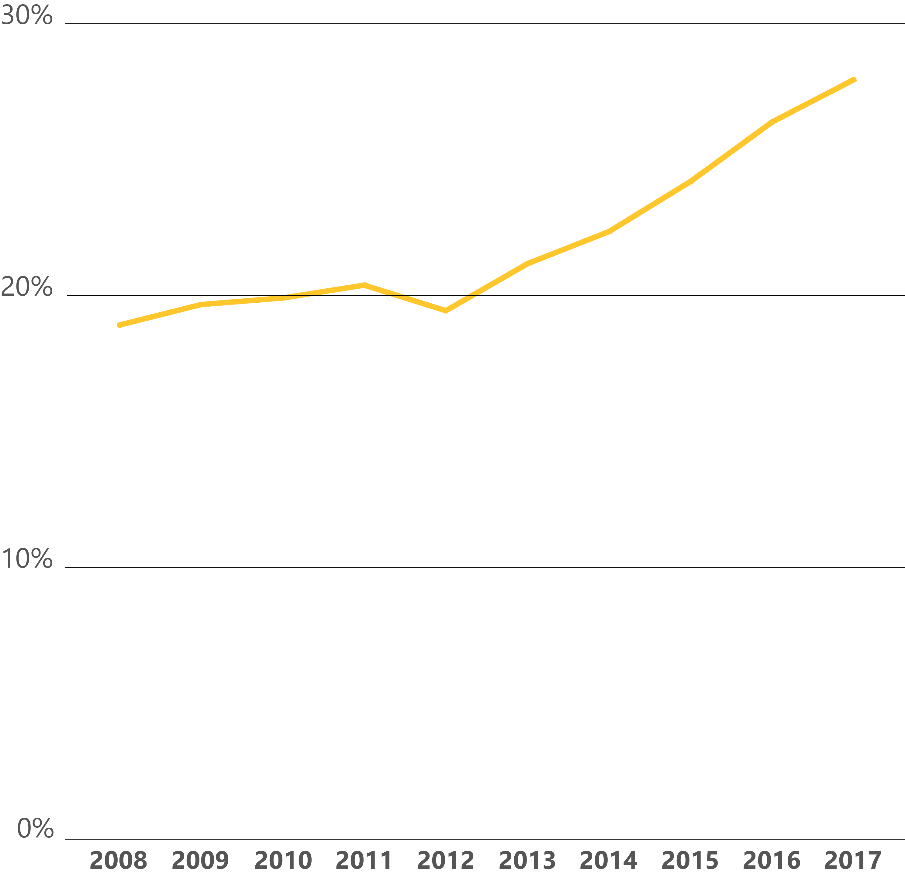 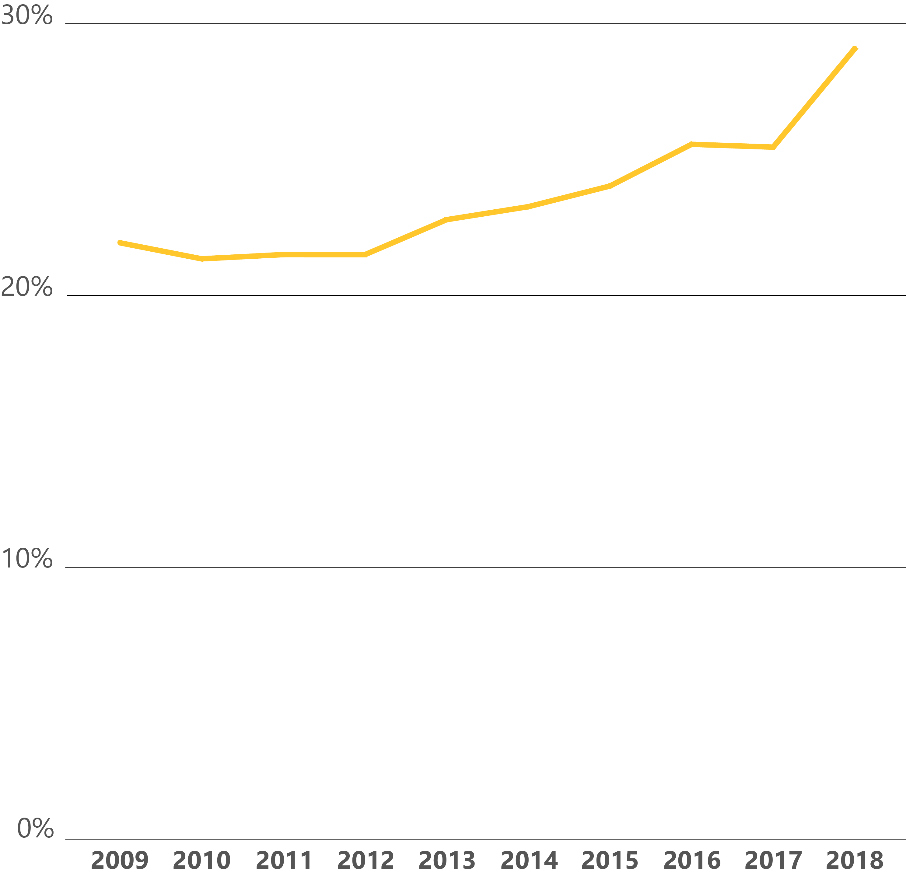 +7% points
+9%points
* Actual rates may be higher, so emphasis should be placed on change in rate, more than rate itself, at this time
PMRS Spotlight: Student Success & Completion
Watching for: Increases in Success Rates
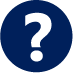 Six-Year Comprehensive Student Success (VFA Model)Average Rate among Community Colleges
If the research holds true, success rates should start to increase in 2019, continuing through 2023
RESULTS
StateUniversities
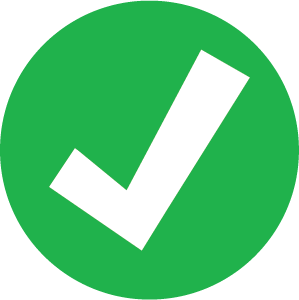 PMRS Spotlight: Student Success & Completion
Results: Overall Increases in Grad Rates
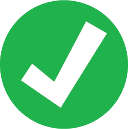 Six-Year First-Time Student Graduation RateAverage Rate among State Universities
+7% points
PMRS Spotlight: Student Success & Completion
Results: Leaders Among National Peers
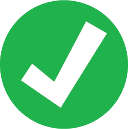 Six-Year First-Time Student Graduation RateState Universities Compared to Respective National Peer Groups (2017 and 10-year trend)
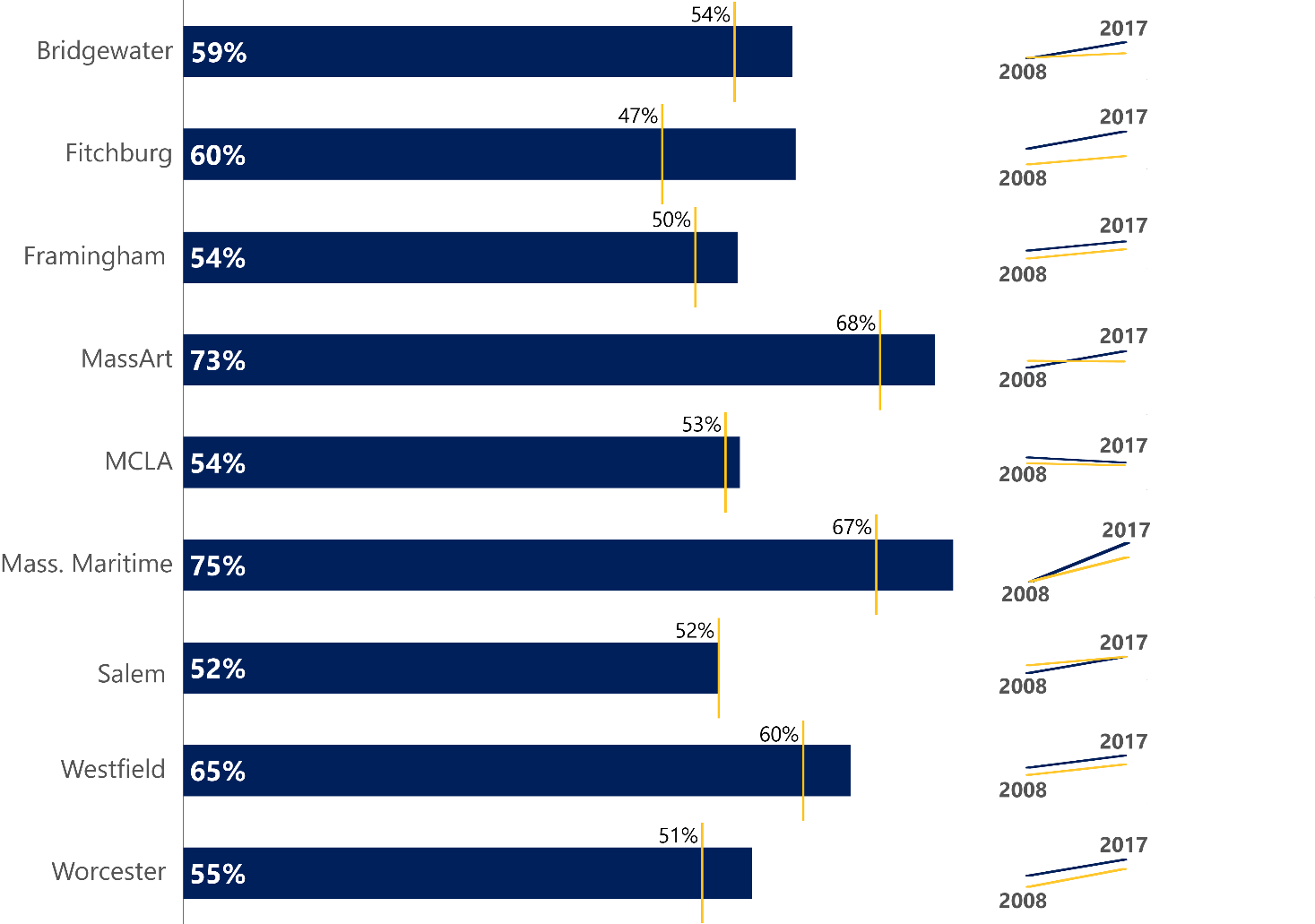 AREA FOR ACTION
StateUniversities
AREA FOR ACTION
EquityGaps
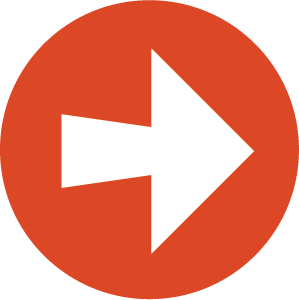 PMRS Spotlight: Student Success & Completion
Mixed Performance by Subgroup, and Gaps Remain
Gaps by Race/EthnicityCommunity College Student Success Metrics
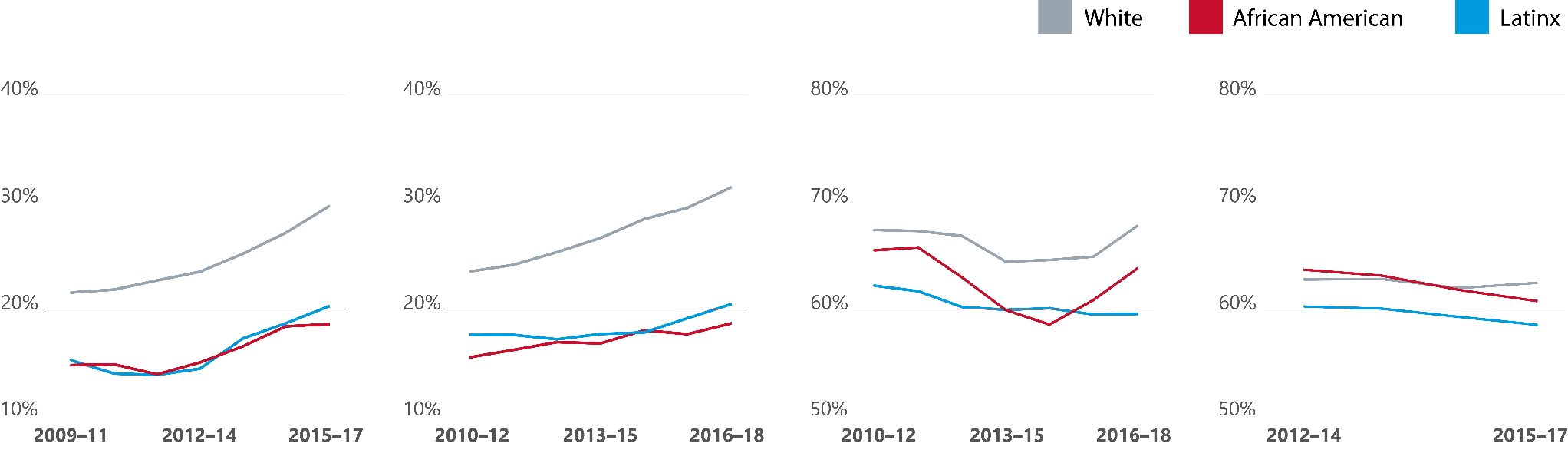 Timely Completion of Gateway Courses
On-Time Credit Accumulation
First-YearRetention
Six-Year Student Success (VFA Model)
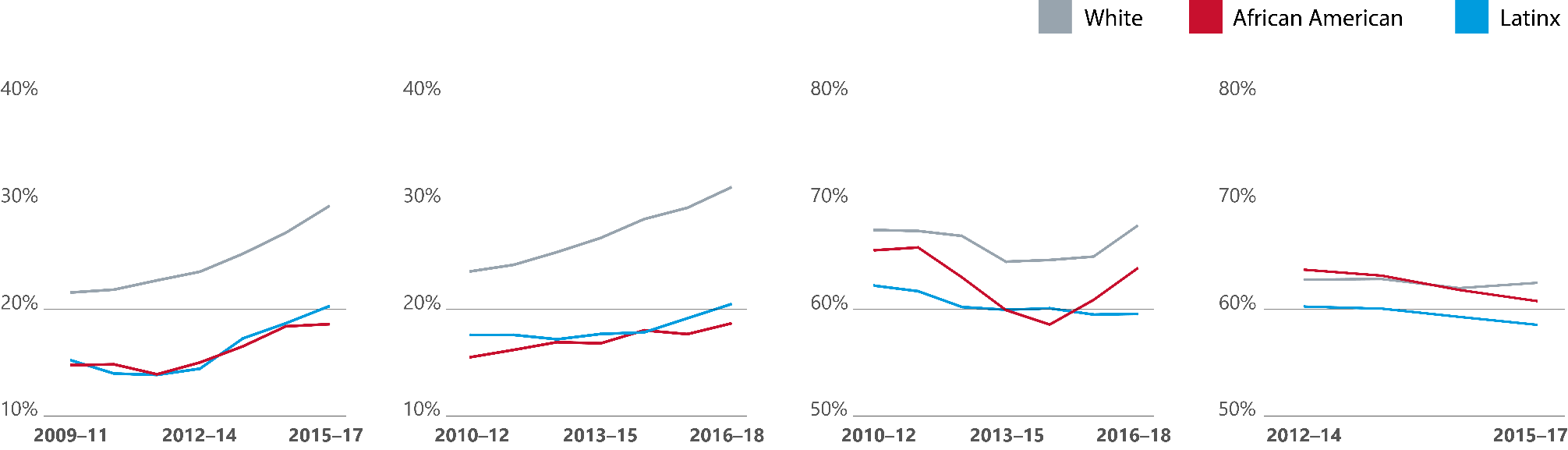 PMRS Spotlight: Student Success & Completion
Mixed Performance by Subgroup, and Gaps Remain
Gaps by Race/EthnicityState University Student Success Metrics
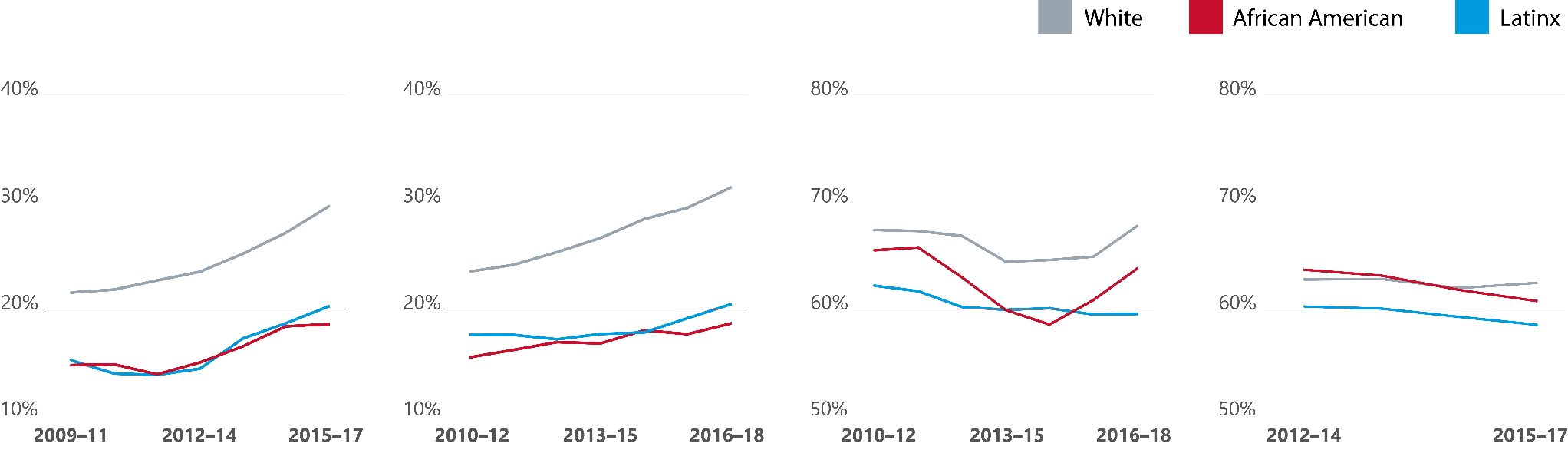 Timely Completion of Gateway Courses
On-Time Credit Accumulation
First-YearRetention
First-Time StudentGraduation
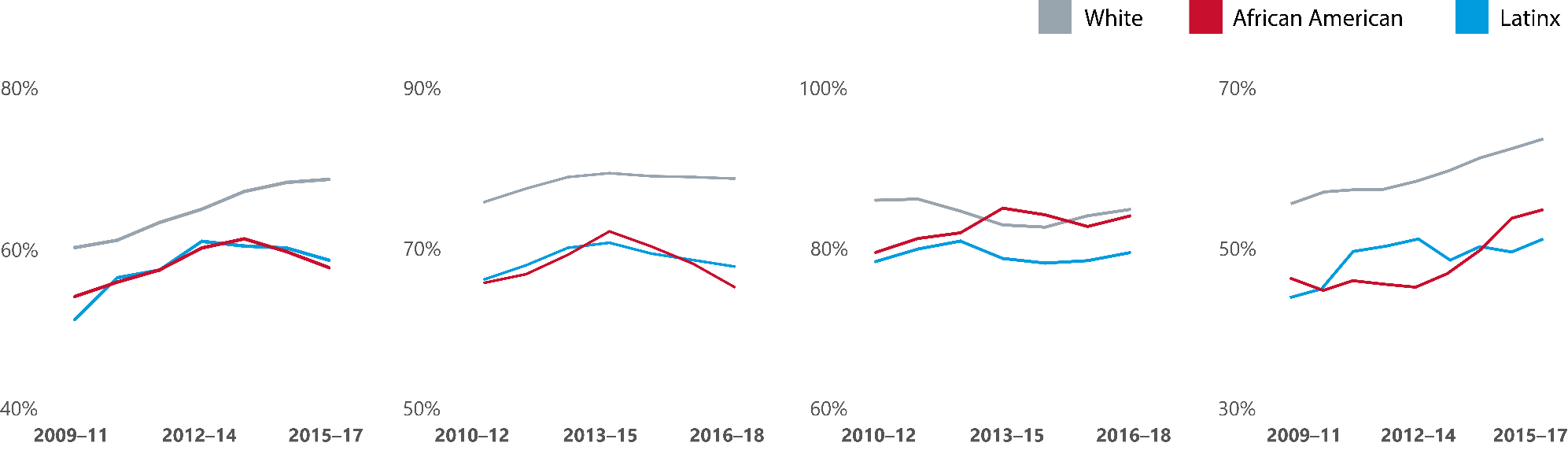 PMRS Spotlight: Student Success & Completion
Next Steps: Continuous Improvement
Data collection realignment
Benchmarking and goal-setting
Refinement of peer groups
Engaging stakeholders, seeking feedback
Discussion
Insight, Action, Results: Performance Measurement Reporting System